МКДОУ д/с «Ласточка»
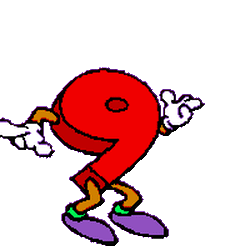 Числовые домики
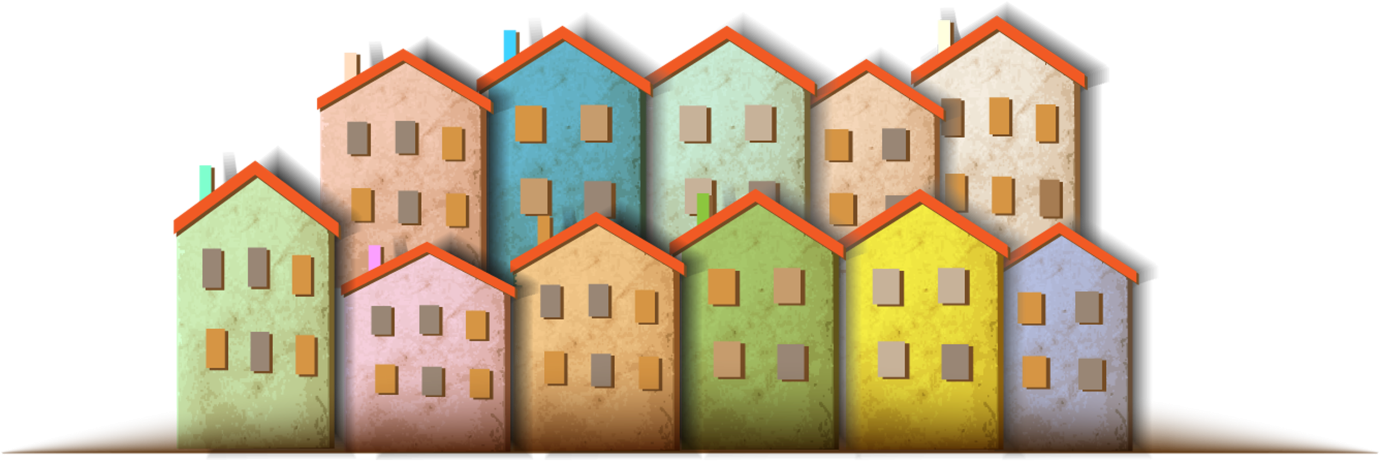 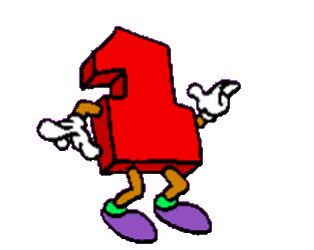 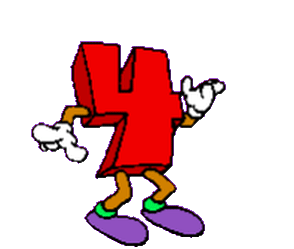 Учитель – дефектолог: Жолобова Т.В.

год
Состав числа 2
2
1
1
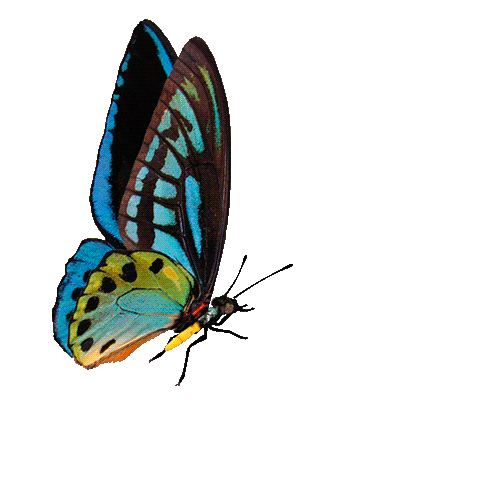 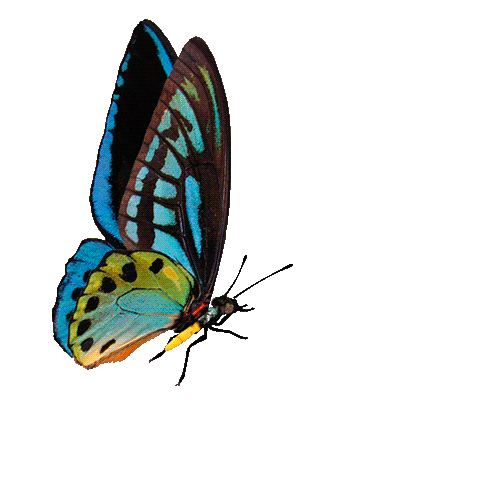 1 + 1 = 2
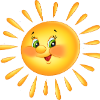 Вычитаем
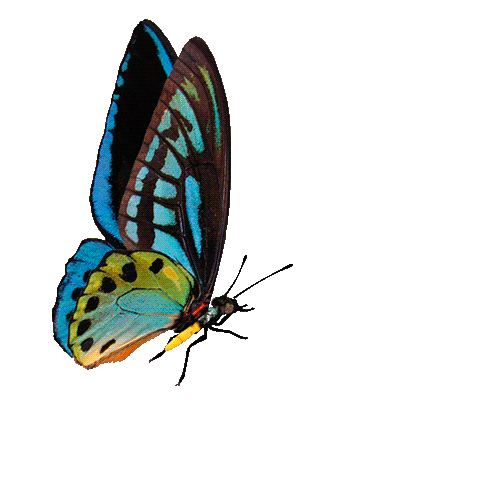 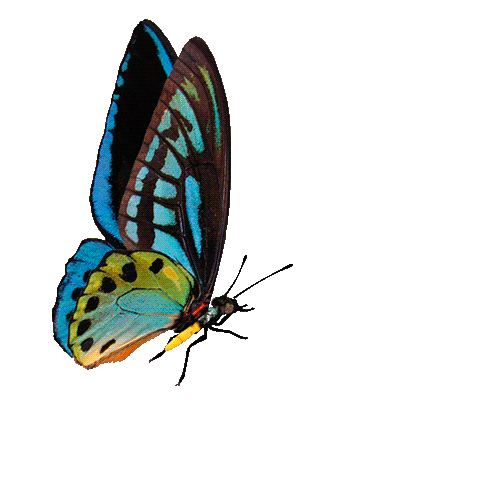 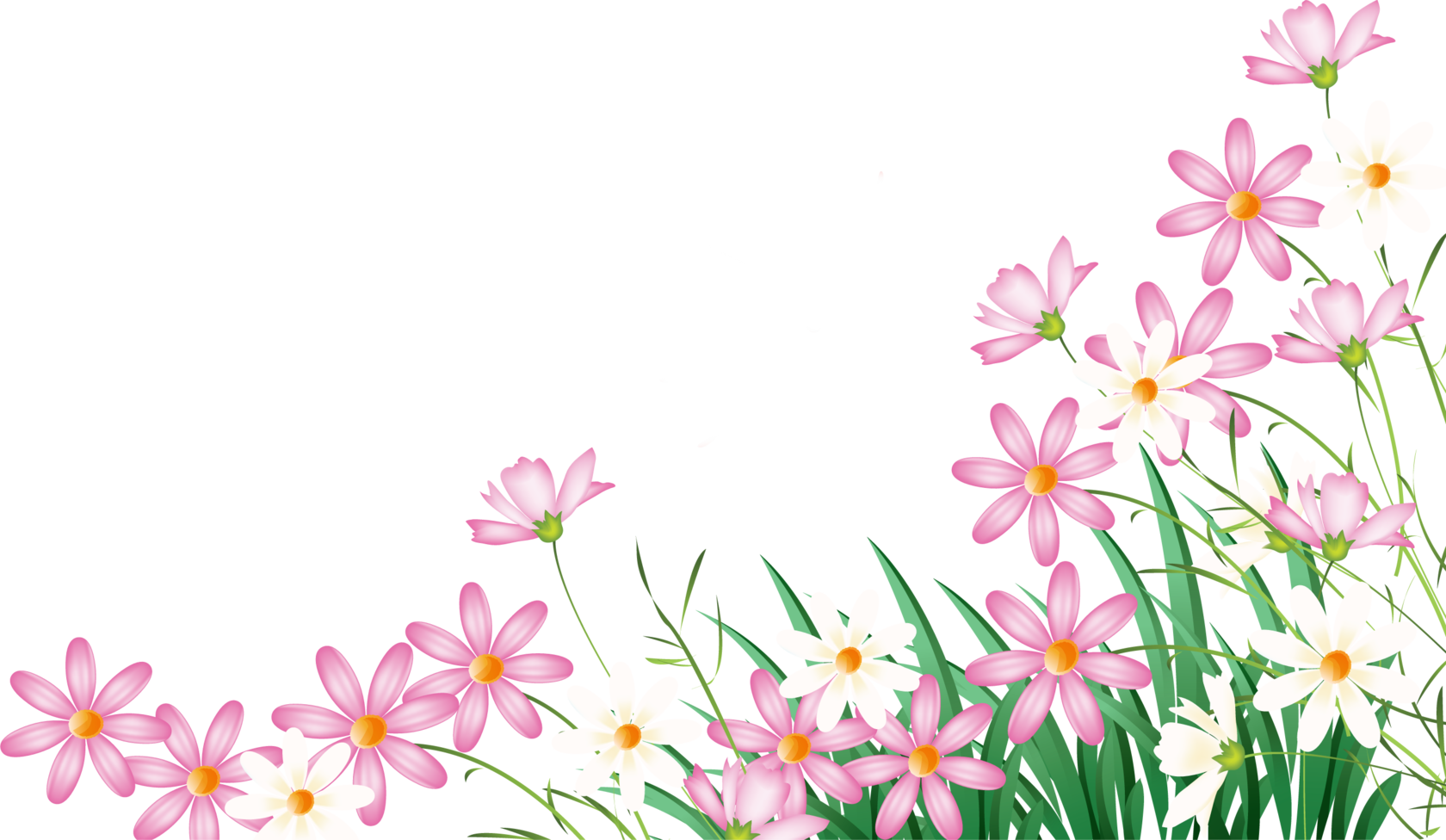 2
-  1
=  1
Состав числа 3
3
1
2
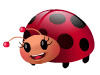 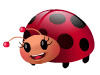 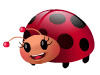 2
1
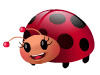 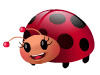 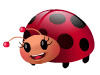 1 + 2 = 3
2 + 1 = 3
Вычитаем
3
-  1
=  2
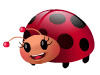 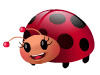 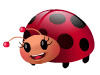 3
-  2
=  1
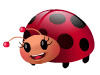 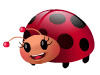 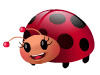 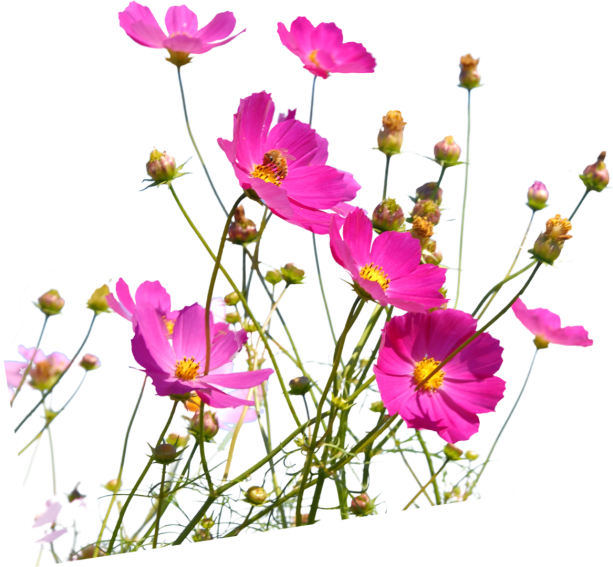 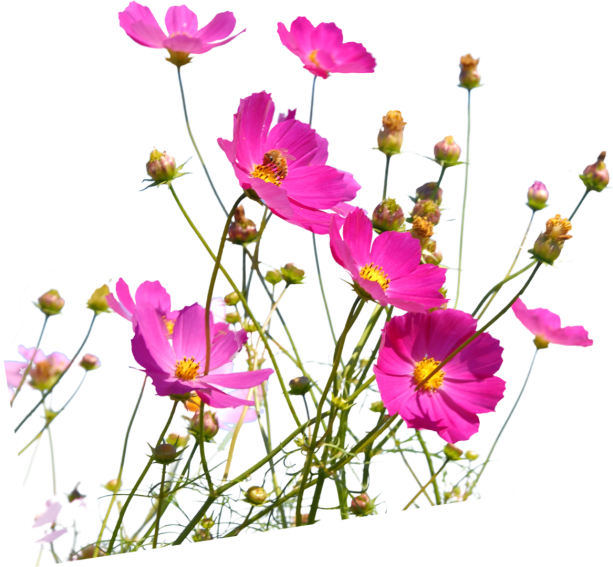 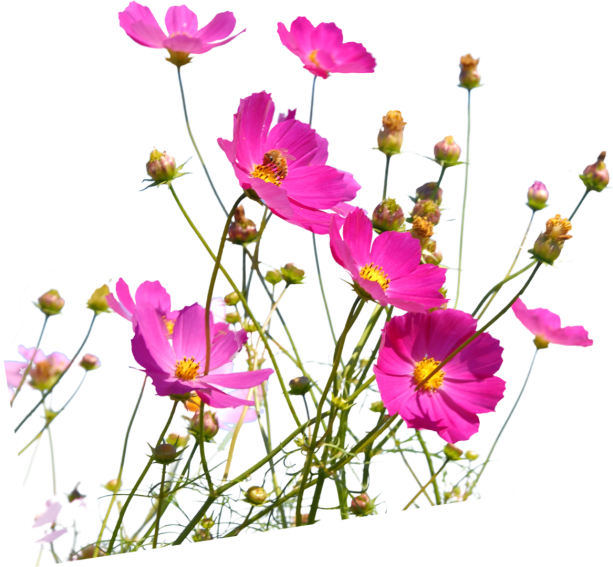 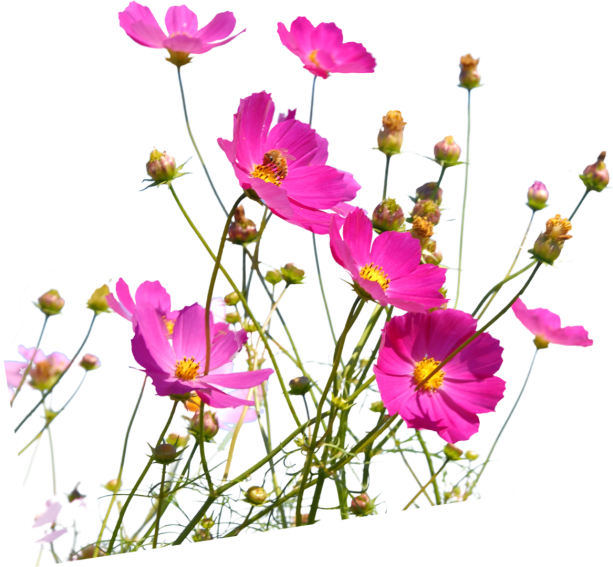 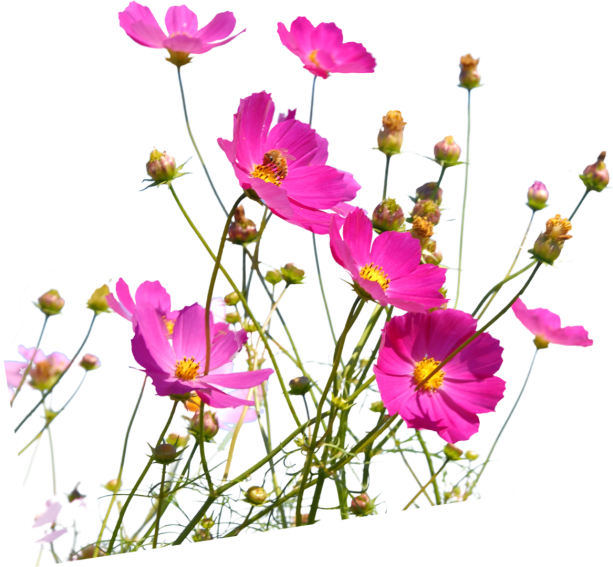 Состав числа 4
4
1
3
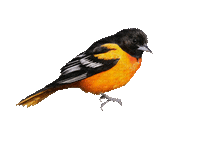 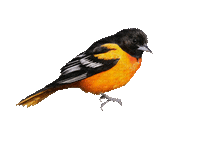 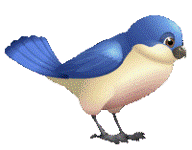 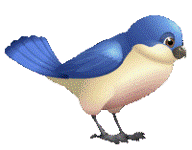 2
2
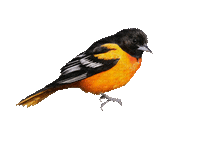 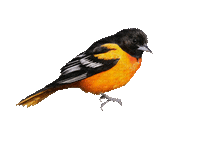 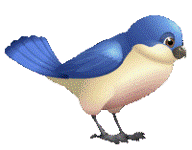 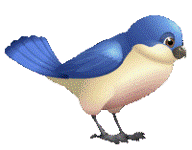 3
1
1 + 3 = 4
3 + 1 = 4
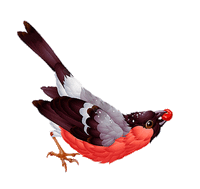 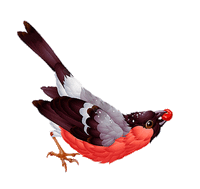 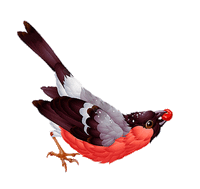 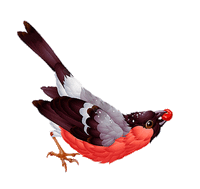 2 + 2 = 4
Вычитаем
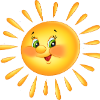 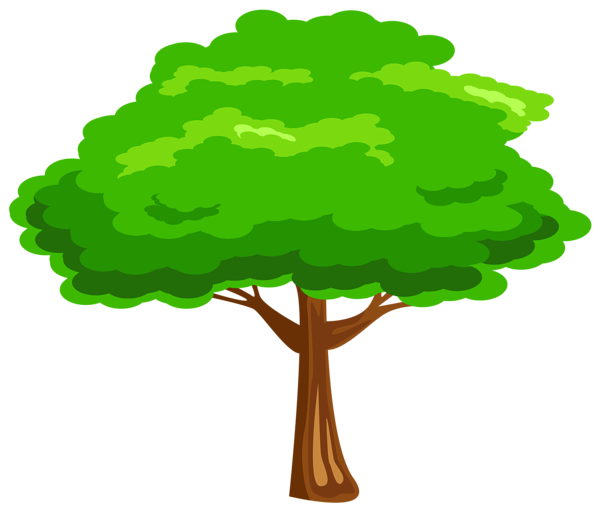 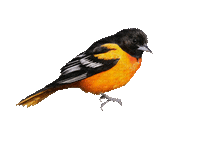 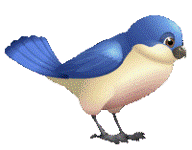 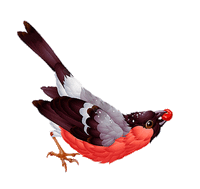 4
- 1
= 3
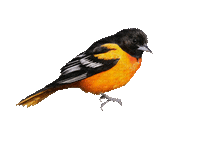 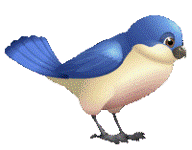 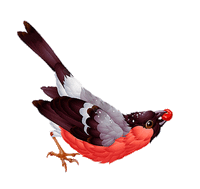 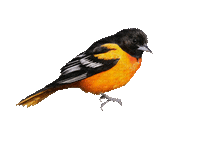 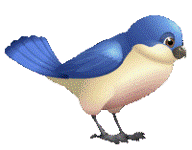 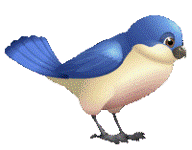 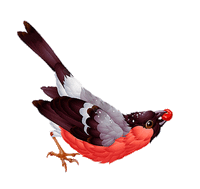 4
- 2
= 2
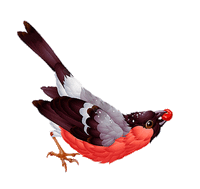 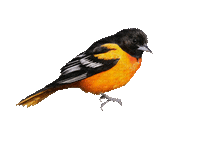 4
- 3
= 1
Состав числа 5
5
1
4
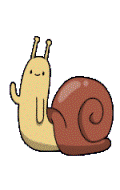 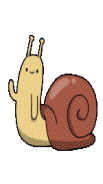 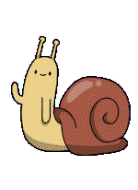 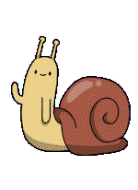 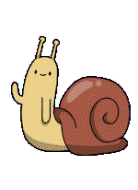 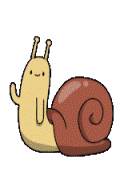 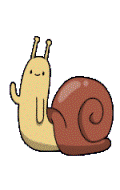 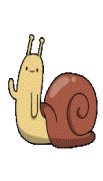 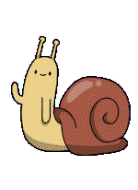 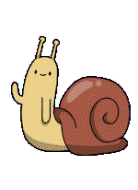 2
3
1 + 4 = 5
3 + 2 = 5
3
2
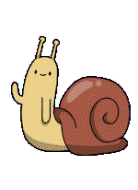 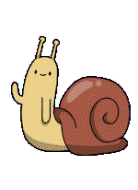 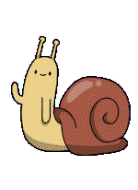 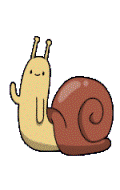 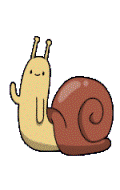 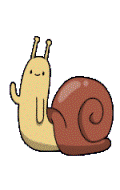 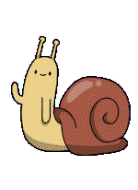 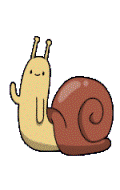 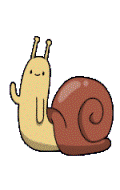 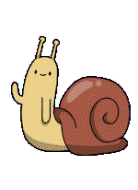 4
1
2 + 3 = 5
4 + 1 = 5
Вычитаем
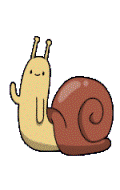 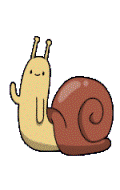 5
- 1
= 4
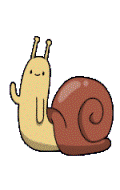 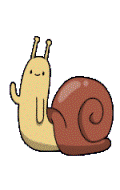 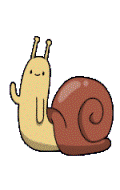 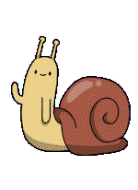 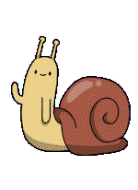 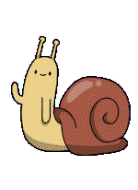 5
- 2
= 3
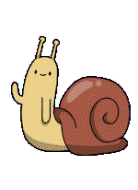 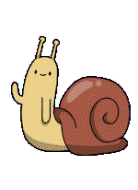 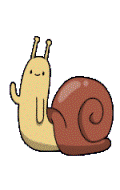 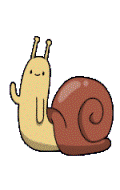 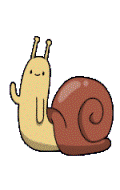 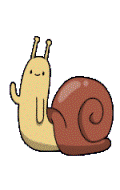 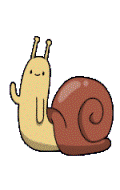 5
- 3
= 2
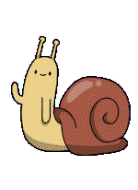 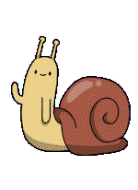 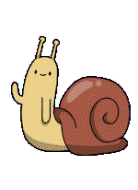 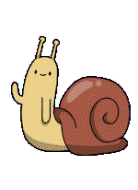 5
- 4
= 1
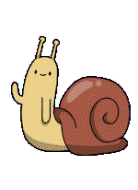 Состав числа 6
6
1 + 5 = 6
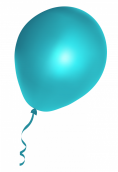 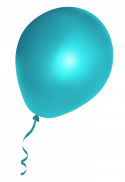 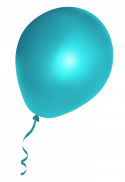 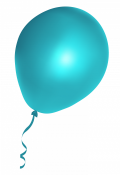 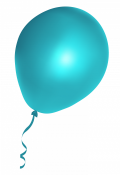 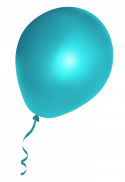 1
5
2 + 4 = 6
2
4
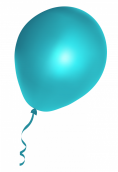 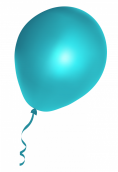 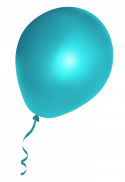 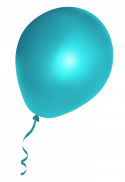 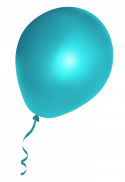 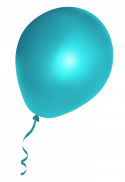 3 + 3 = 6
3
3
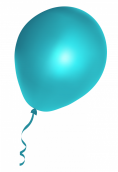 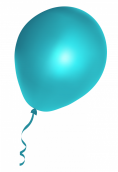 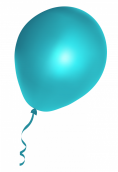 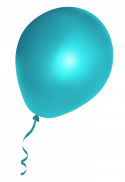 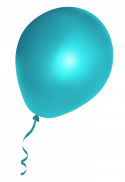 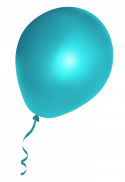 4 + 2 = 6
4
2
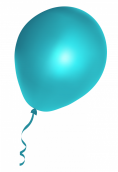 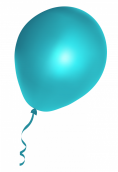 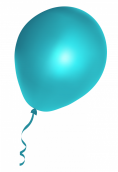 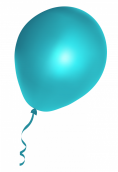 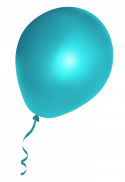 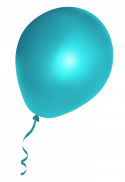 5 + 1 = 6
5
1
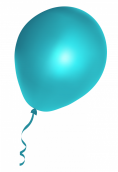 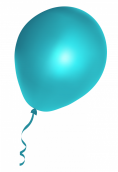 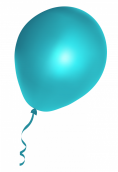 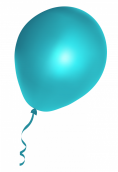 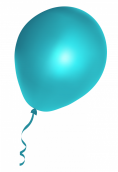 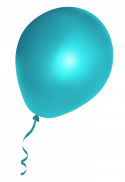 Вычитаем
6
- 1
= 5
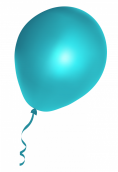 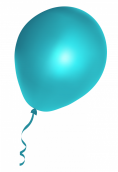 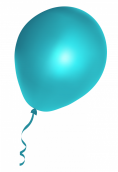 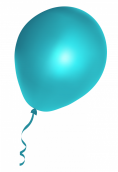 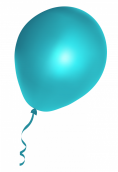 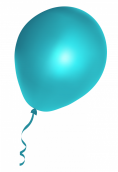 6
- 2
= 4
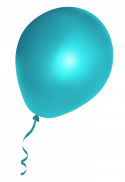 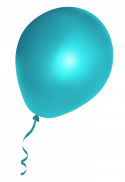 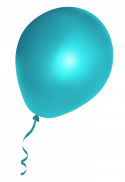 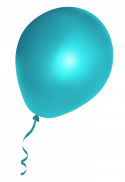 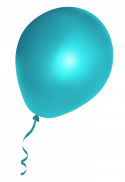 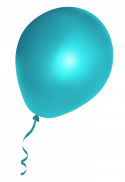 6
- 3
= 3
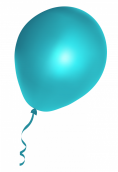 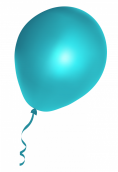 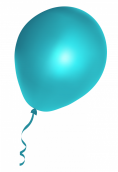 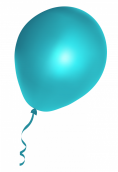 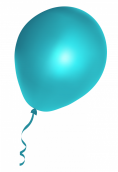 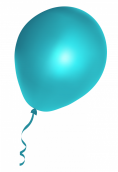 6
- 4
= 2
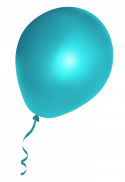 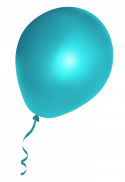 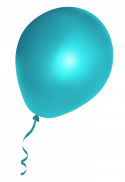 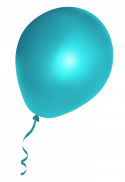 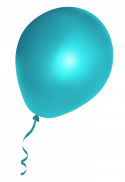 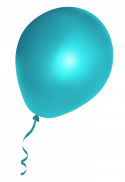 6
- 5
= 1
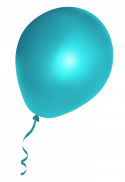 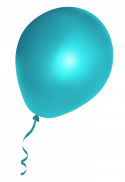 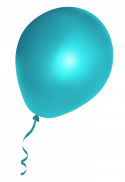 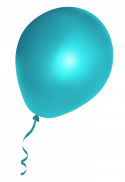 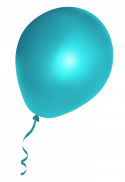 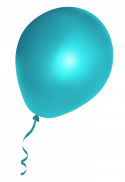 Состав числа 7
7
1 + 6 = 7
1
6
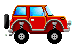 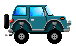 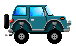 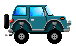 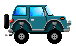 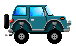 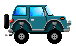 2 + 5 = 7
2
5
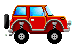 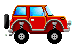 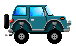 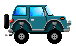 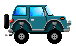 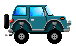 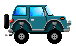 3 + 4 = 7
3
4
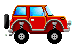 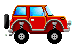 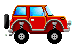 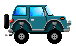 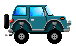 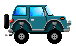 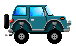 4 + 3 = 7
4
3
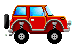 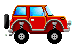 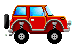 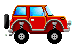 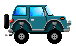 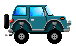 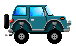 5 + 2 = 7
5
2
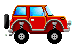 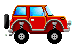 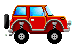 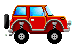 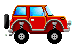 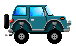 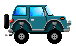 6 + 1 = 7
6
1
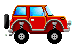 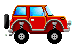 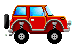 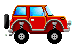 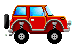 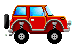 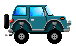 Вычитаем
7
- 1
= 6
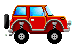 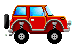 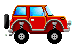 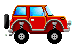 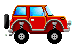 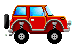 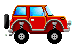 7
- 2
= 5
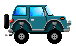 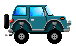 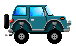 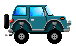 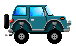 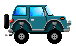 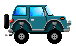 7
- 3
= 4
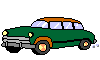 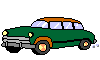 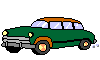 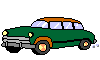 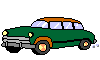 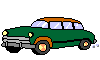 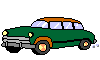 7
- 4
= 3
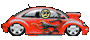 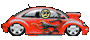 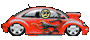 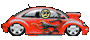 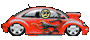 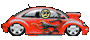 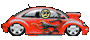 7
- 5
= 2
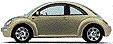 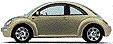 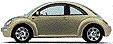 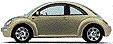 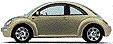 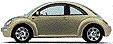 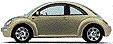 7
- 6
= 1
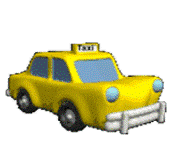 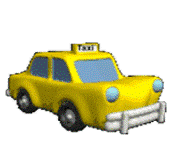 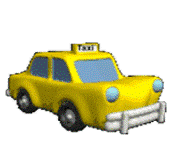 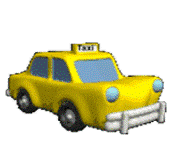 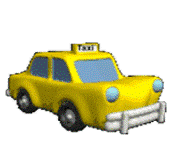 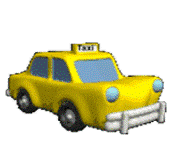 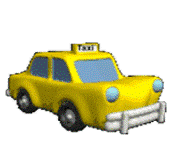 Состав числа 8
8
1
7
1 + 7 = 8
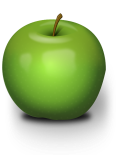 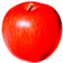 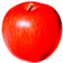 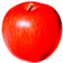 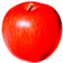 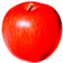 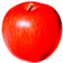 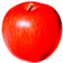 2
6
2 + 6 = 8
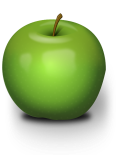 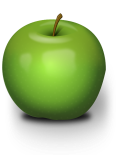 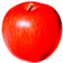 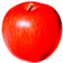 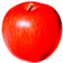 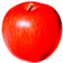 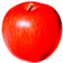 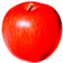 3 + 5 = 8
3
5
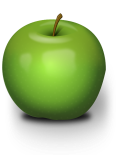 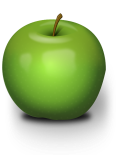 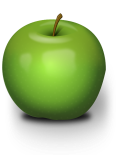 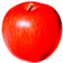 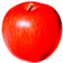 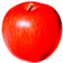 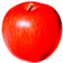 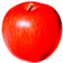 4 + 4 = 8
4
4
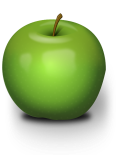 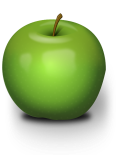 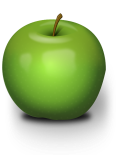 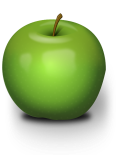 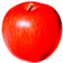 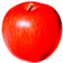 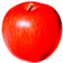 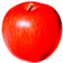 5 + 3 = 8
5
3
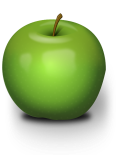 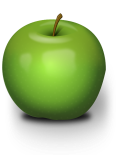 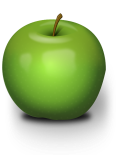 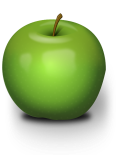 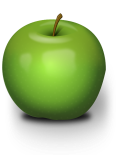 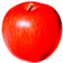 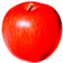 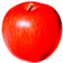 6 + 2 = 8
6
2
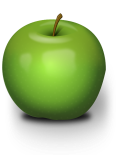 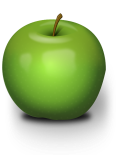 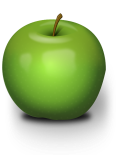 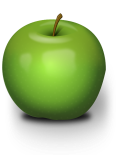 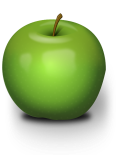 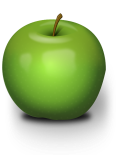 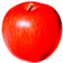 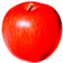 7 + 1 = 8
7
1
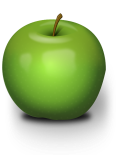 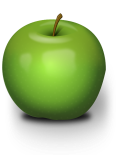 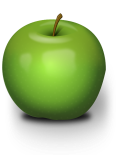 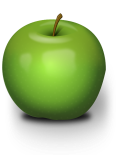 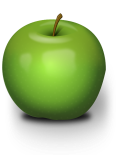 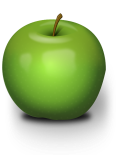 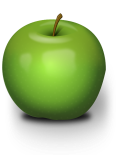 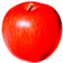 Вычитаем
8
- 1
= 7
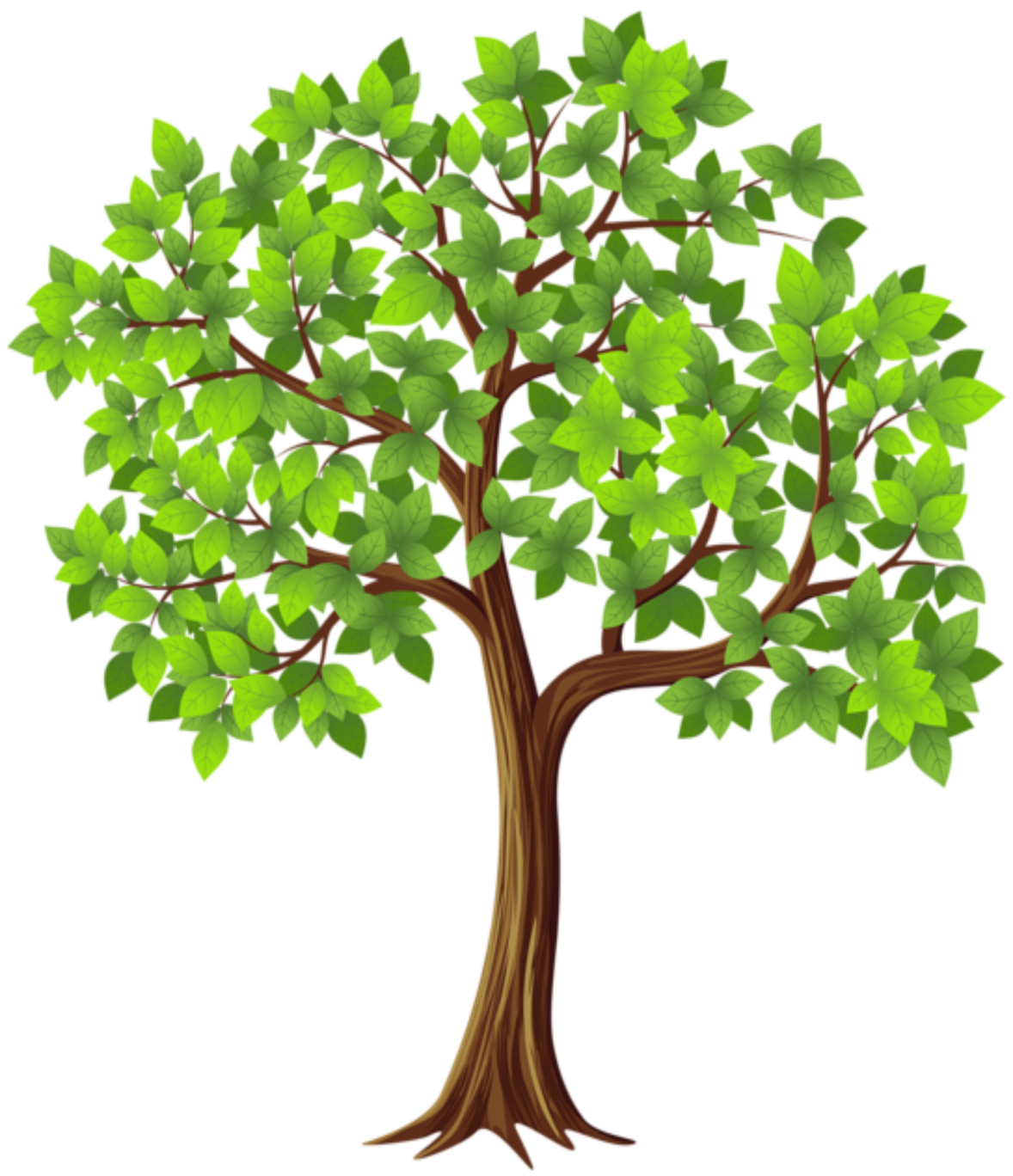 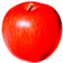 8
- 2
= 6
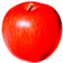 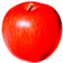 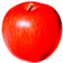 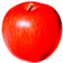 8
- 3
= 5
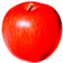 8
- 4
= 4
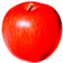 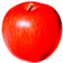 8
- 5
= 3
8
- 6
= 2
8
- 7
= 1
Состав числа 9
9
1+8=9
1
8
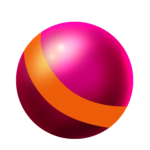 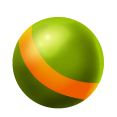 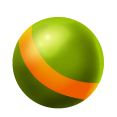 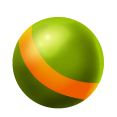 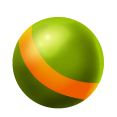 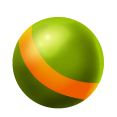 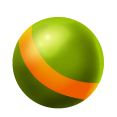 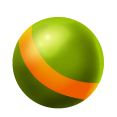 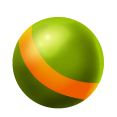 2+7=9
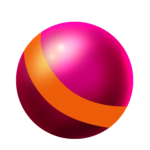 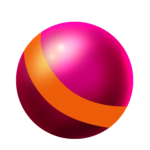 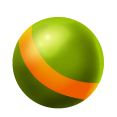 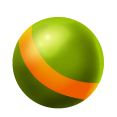 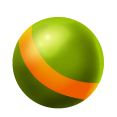 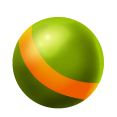 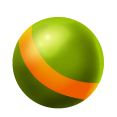 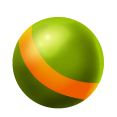 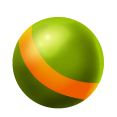 2
7
3+6=9
3
6
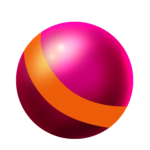 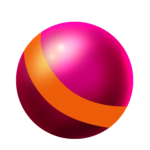 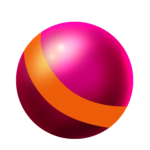 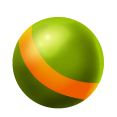 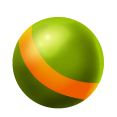 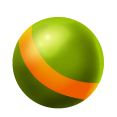 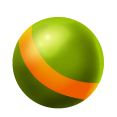 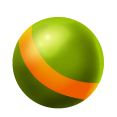 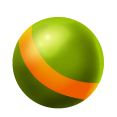 4
5
4+5=9
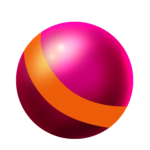 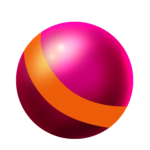 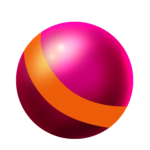 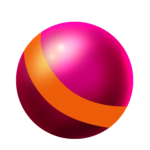 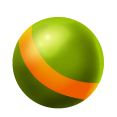 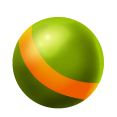 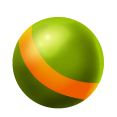 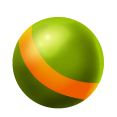 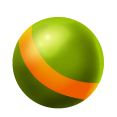 5
4
5+4=9
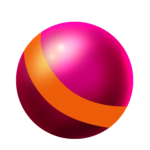 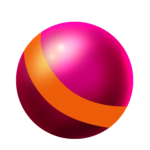 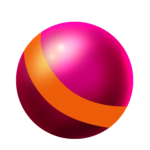 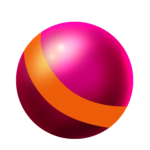 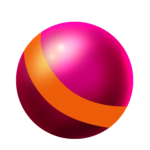 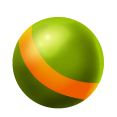 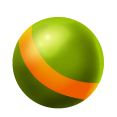 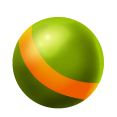 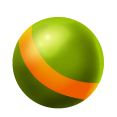 6
3
6+3=9
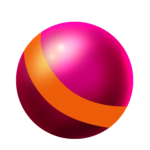 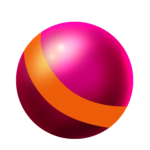 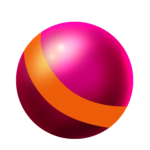 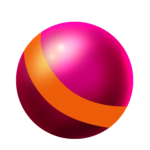 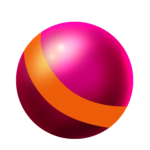 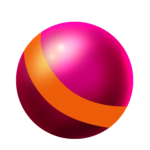 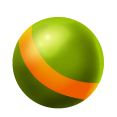 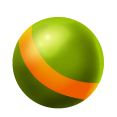 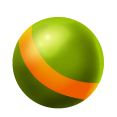 7
2
7+2=9
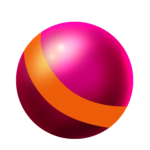 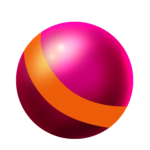 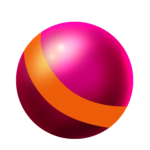 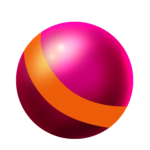 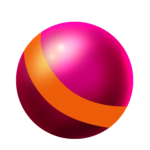 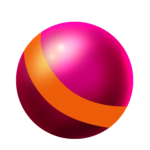 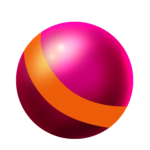 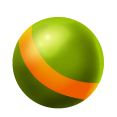 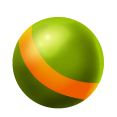 8+1=9
8
1
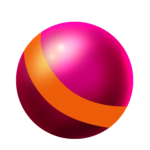 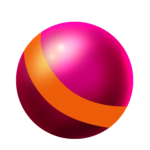 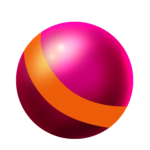 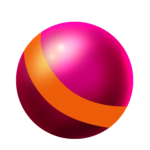 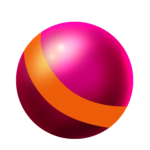 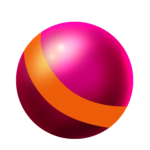 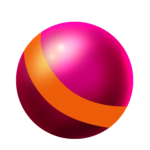 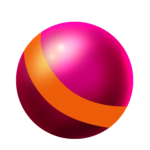 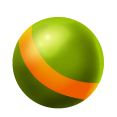 Вычитаем
9
- 1
= 8
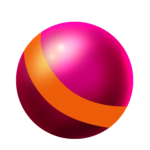 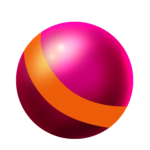 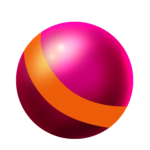 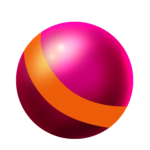 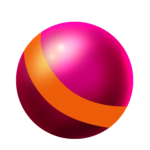 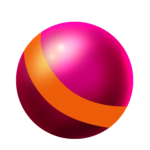 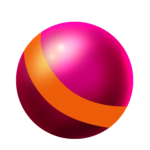 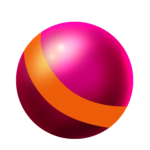 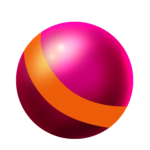 9
- 2
= 7
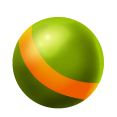 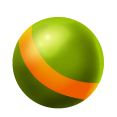 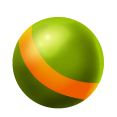 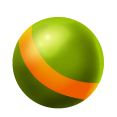 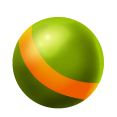 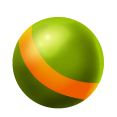 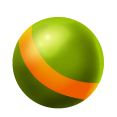 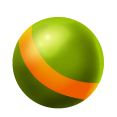 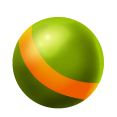 9
- 3
= 6
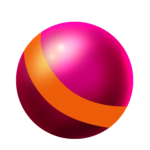 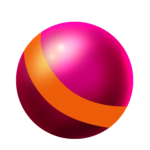 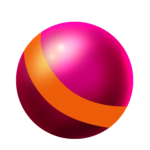 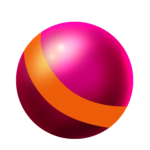 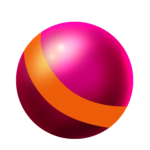 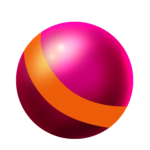 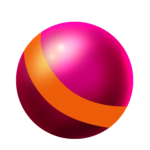 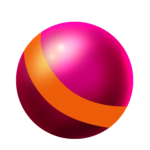 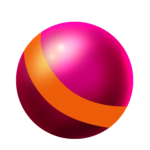 9
- 4
= 5
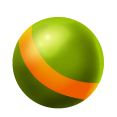 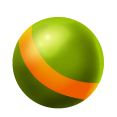 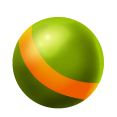 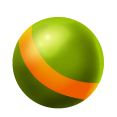 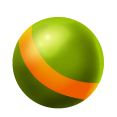 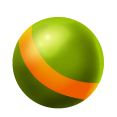 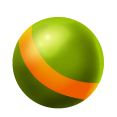 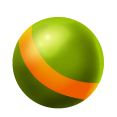 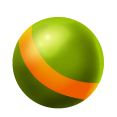 9
- 5
= 4
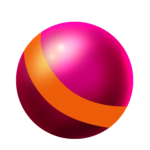 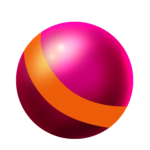 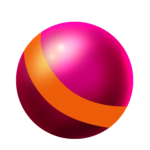 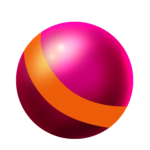 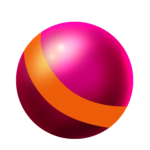 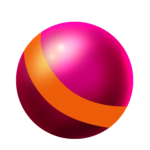 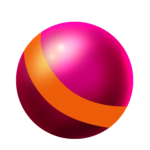 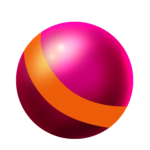 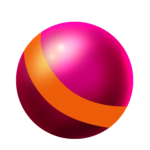 9
- 6
= 3
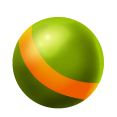 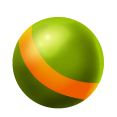 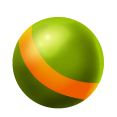 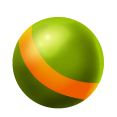 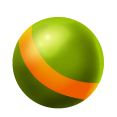 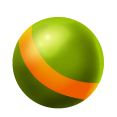 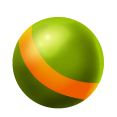 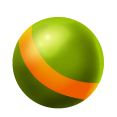 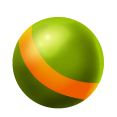 9
- 7
= 2
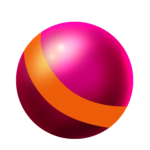 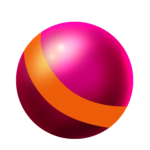 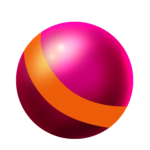 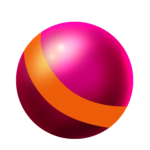 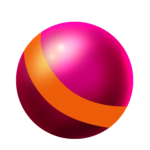 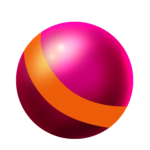 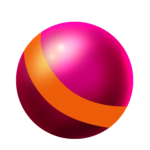 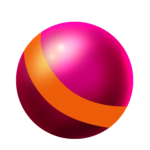 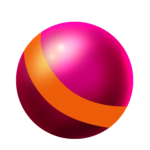 9
- 8
= 1
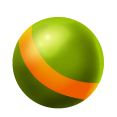 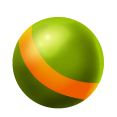 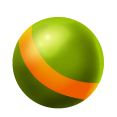 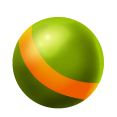 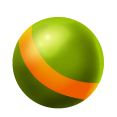 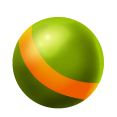 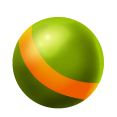 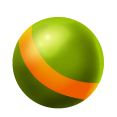 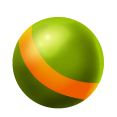 Состав числа 10
10
1
9
1+9=10
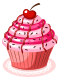 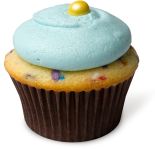 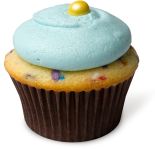 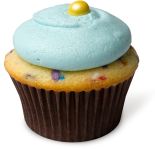 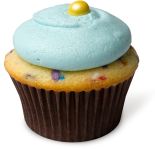 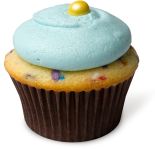 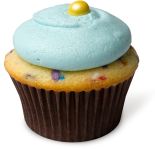 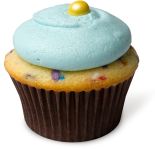 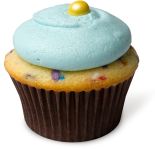 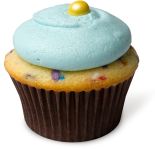 2
8
2+8=10
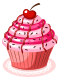 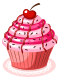 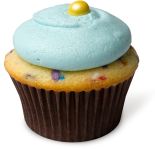 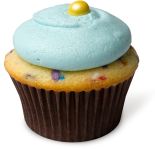 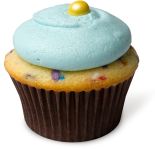 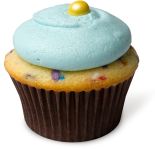 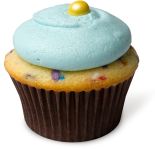 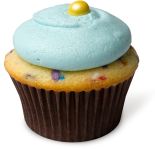 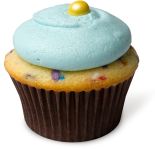 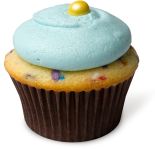 3
7
3+7=10
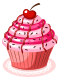 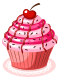 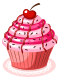 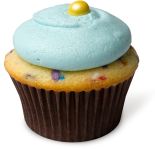 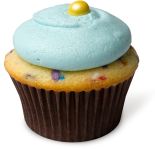 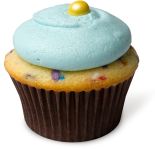 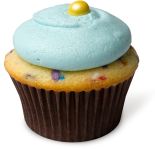 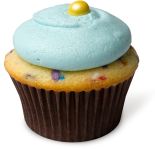 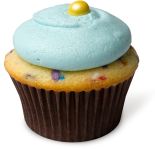 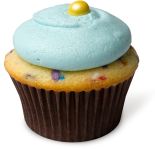 4
6
4+6=10
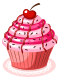 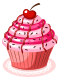 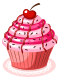 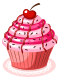 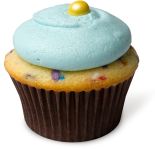 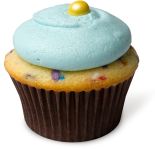 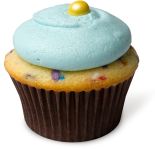 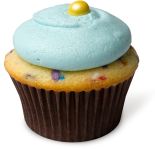 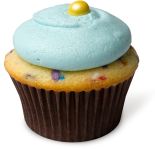 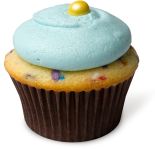 5
5
5+5=10
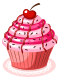 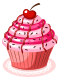 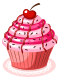 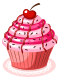 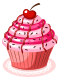 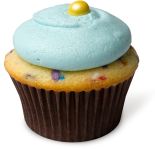 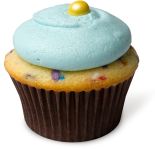 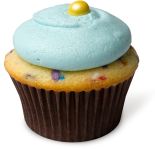 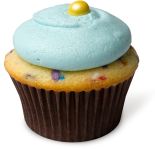 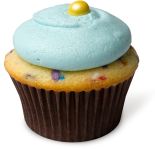 6
4
6+4=10
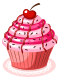 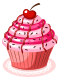 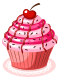 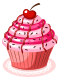 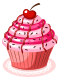 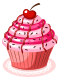 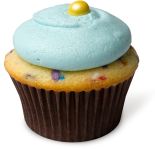 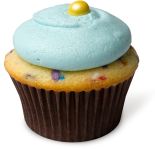 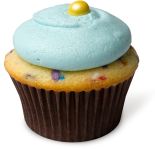 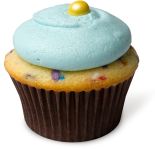 7+3=10
7
3
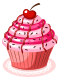 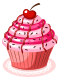 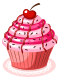 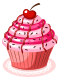 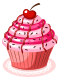 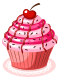 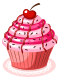 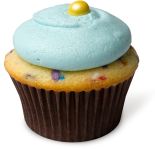 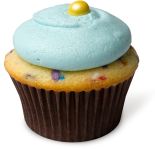 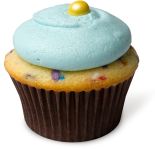 8+2=10
8
2
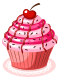 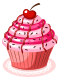 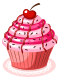 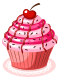 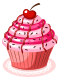 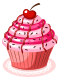 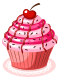 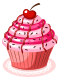 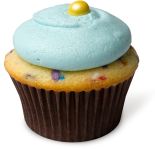 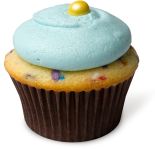 9+1=10
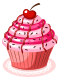 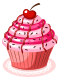 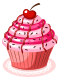 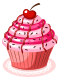 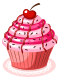 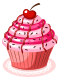 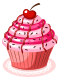 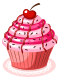 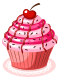 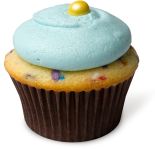 9
1
Вычитаем
10
- 1
= 9
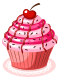 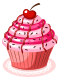 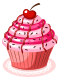 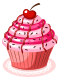 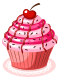 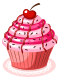 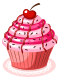 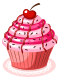 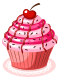 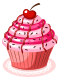 10
- 2
= 8
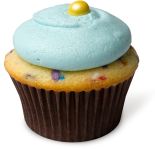 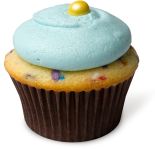 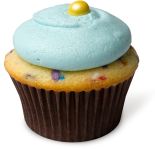 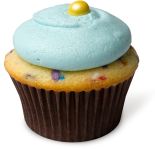 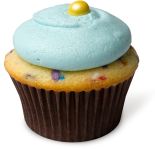 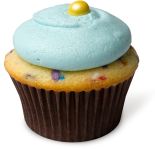 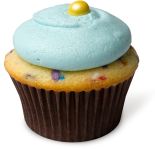 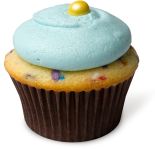 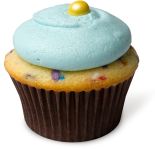 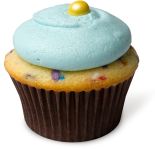 10
- 3
= 7
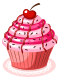 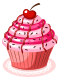 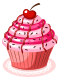 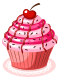 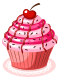 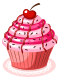 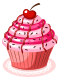 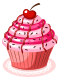 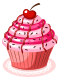 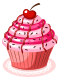 10
- 4
= 6
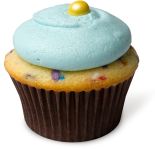 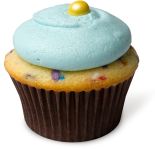 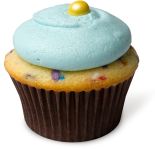 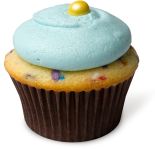 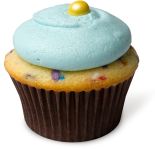 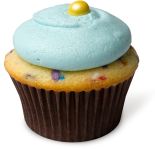 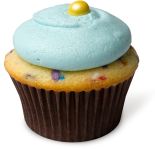 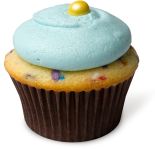 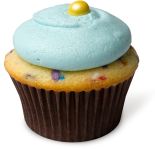 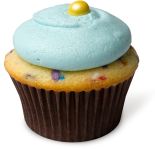 10
- 5
= 5
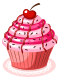 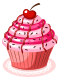 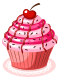 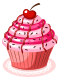 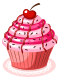 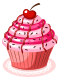 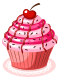 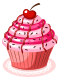 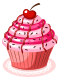 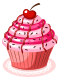 10
- 6
= 4
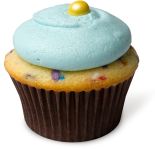 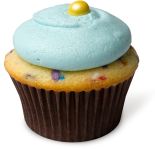 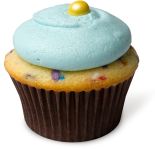 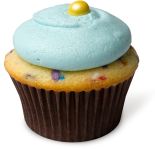 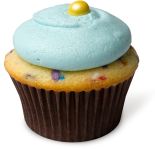 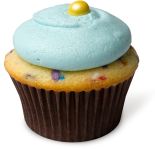 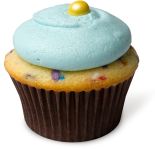 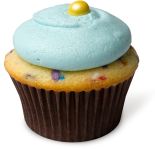 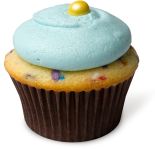 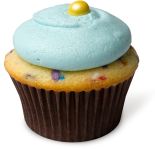 10
- 7
= 3
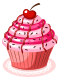 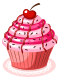 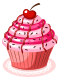 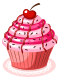 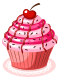 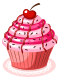 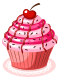 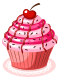 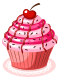 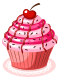 10
- 8
= 2
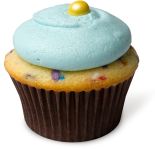 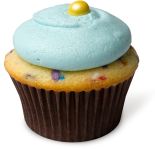 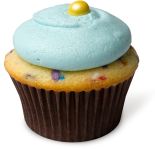 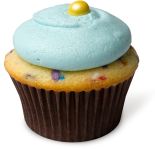 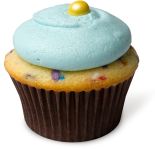 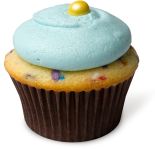 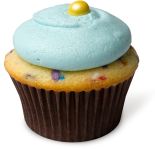 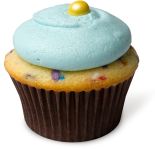 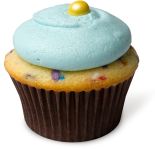 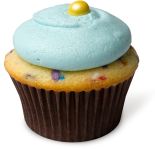 10
- 9
= 1
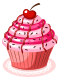 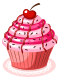 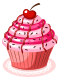 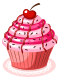 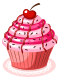 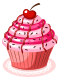 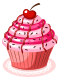 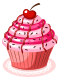 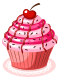 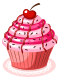 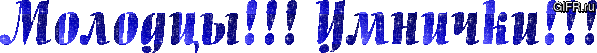 Спасибо за работу!
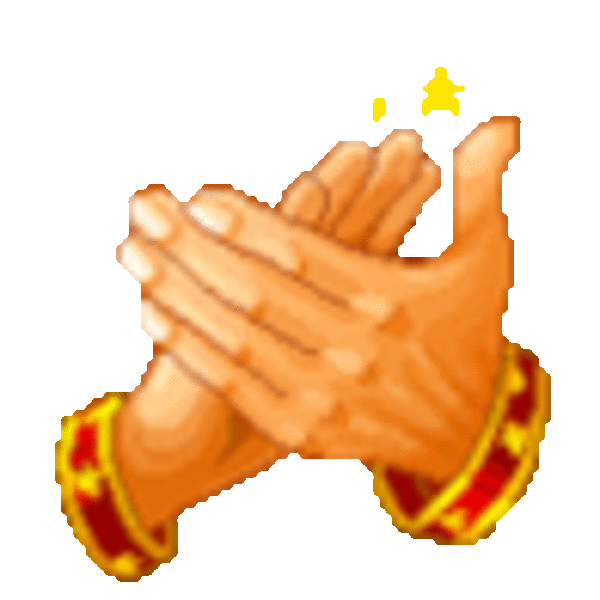